Instructions
This template is ready for your ballot data, deadlines and terminology. 
Gather the data you’ll need to update the numbers on the following page. For help with tracking and totaling, consider entering your data in our Ballots Received & Ballot Status spreadsheet (Excel). 
Once you have your totals and percentages, update the numbers and any deadlines that need changing. Also replace <bracketed text> to customize the handout. Be sure to update the “Current Date & Time” field at top right, so viewers know that the data represented here is current.
There is space at the bottom for brief definitions of terms that readers may need. It is pre-filled with definitions for challenged, provisional and verified ballots. Adjust, add and delete definitions as needed to fit your processes and terminology.
DELETE THIS PAGE BEFORE DISTRIBUTION
CURRENT DATE & TIME
BALLOTS RECEIVED & BALLOT STATUS UPDATE
Nov. 7, 2024, at 2:00 p.m.
How many ballots has the <Your Jurisdiction> Election Office received to date?
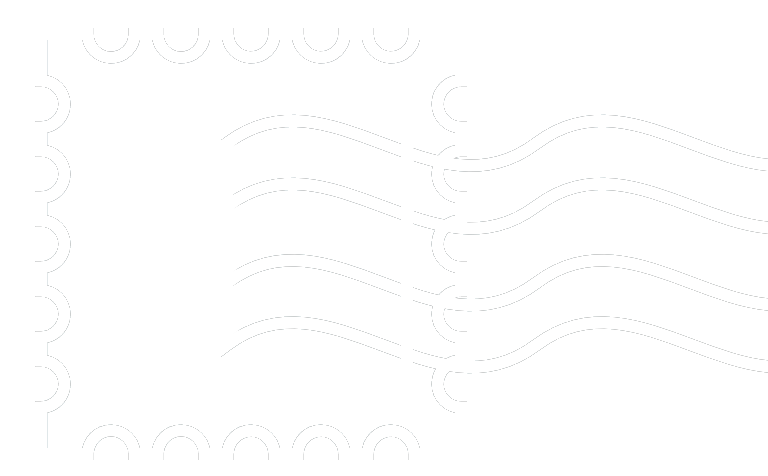 Mail ballots must be postmarked by Nov. 5 and arrive by Nov. 12 to be accepted.
55,000 early voting
160,000 Election Day
314,015TOTAL BALLOTS
99,015 mail ballots
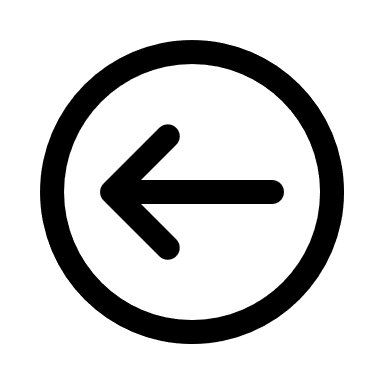 20,000
outstanding mail ballots are likely to be returned by Nov. 12.
Based on mail ballot return rates in 2020,
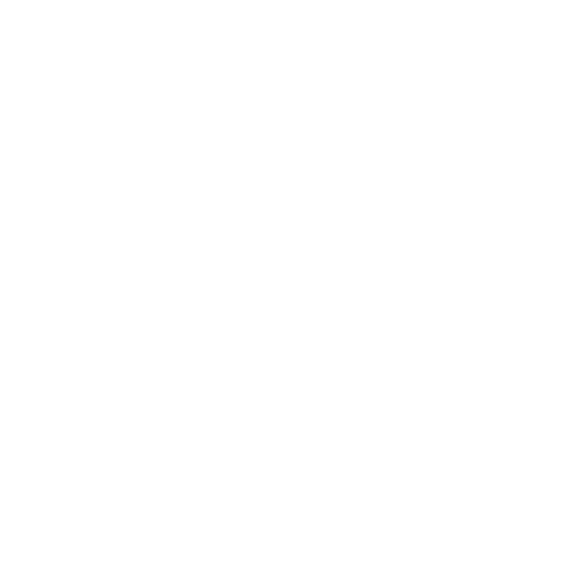 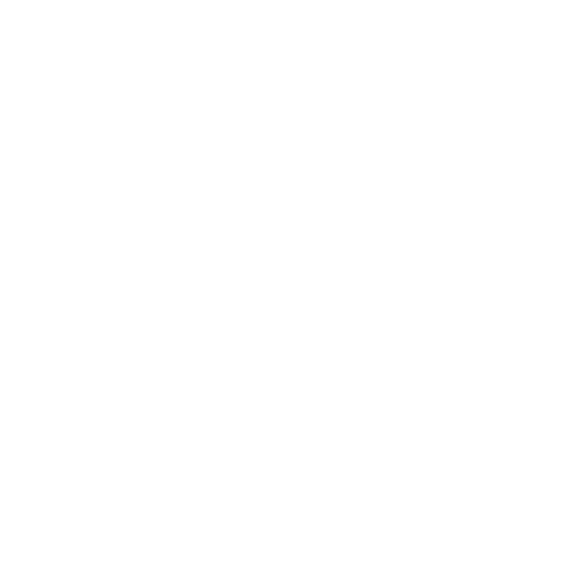 What is the status of allballots received  to date?
Our plan is to finish tabulation by noon on Nov. 13.
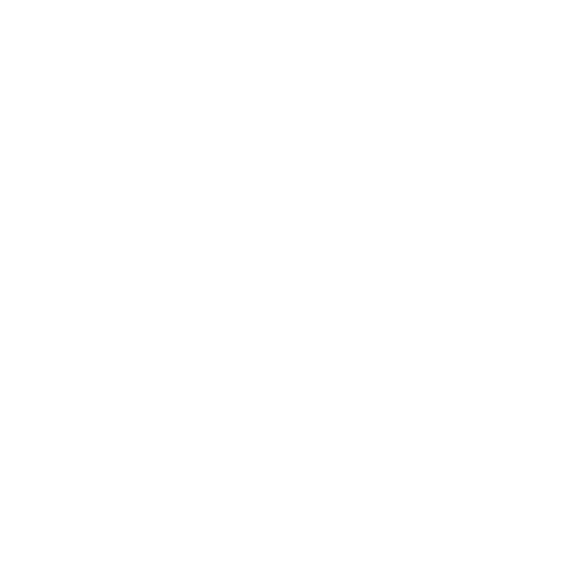 <.03% challenged or rejected
<.02% provisionals
8%  need to be verified
1%  verified & ready for tabulation
91% tabulated
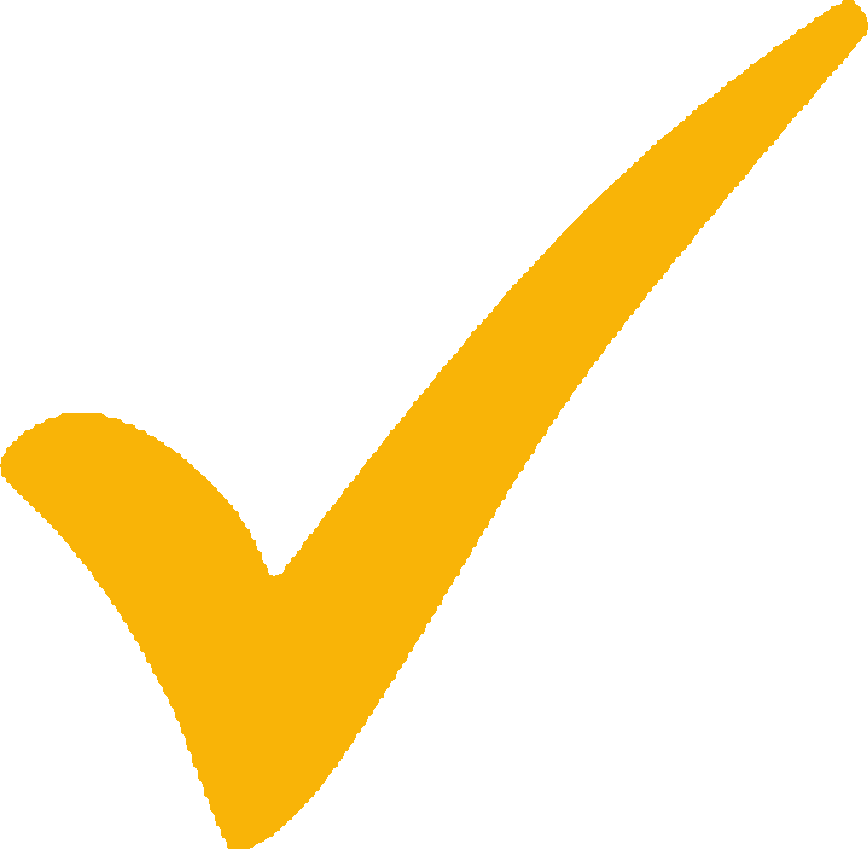 Provisional ballots are marked by voters who have a registration issue during in-person voting. If the issue can be resolved, the provisional ballot is counted.
Challenged ballots are mail ballots that cannot be verified for one of a variety of reasons. Voters can resolve the issue with their ballot until Nov. 12.
Verified ballots are mail ballots that have been received and reviewed to ensure they meet requirements such as necessary signatures. They are ready to be tabulated.
yourjurisdictionvotes.gov
<Your Jurisdiction> Election Office